Forløb om samspil og relationer i det pædagogiske læringsmiljø
INSPIRATION TIL FORLØB
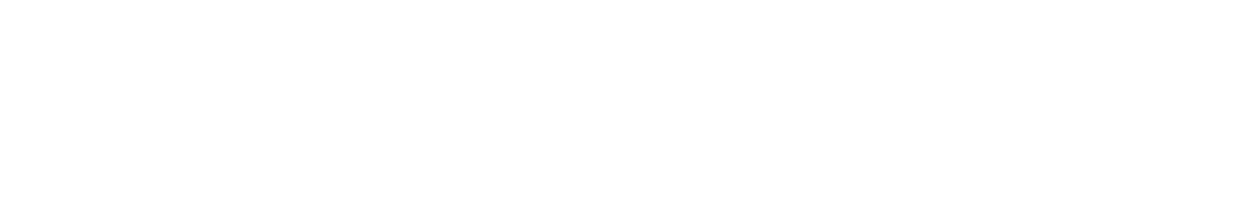 Inspiration til forløb om samspil og relationer i det pædagogiske læringsmiljø
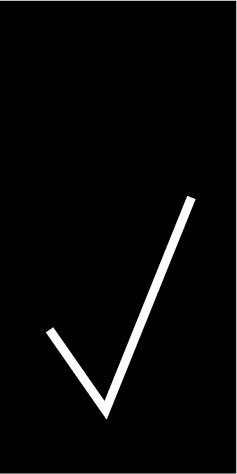 Introduktion til leder eller tovholder.
De indledende sider markeret med      er tænkt til dig som leder eller tovholder.
De beskriver: 
Formålet med Inspiration til forløb om samspil og relationer i det pædagogiske læringsmiljø
Forslag, valg og overvejelser til forløb 	
Præsentation af materialer til at understøtte forløb

På de efterfølgende sider finder du oplæg, som kan anvendes til at gennemføre et forløb om samspil og relationer. Det oplæg, du nu sidder med, tager afsæt i en pædagogisk dag. 
Der findes også et oplæg, som tager afsæt i flere kortere møder. Det finder du på https://emu.dk/dagtilbud
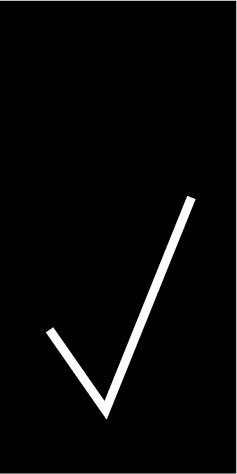 Introduktion til leder eller tovholder
2
Formål
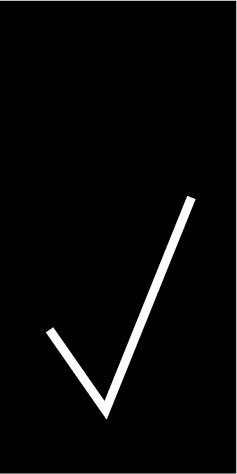 Formålet med Inspiration til forløb - Samspil og relationer i det pædagogiske læringsmiljø er at inspirere til, hvordan du som leder eller tovholder (fx pædagog, dagplejepædagog eller pædagogisk konsulent) kan tilrettelægge et forløb på 8-12 uger, hvor I arbejder med temaet Samspil og relationer. 
Samspil og relationer er en af de vigtigste faktorer i arbejdet med et stærkt pædagogisk læringsmiljø, jf. Den styrkede pædagogiske læreplan (se s. 7).
På de følgende sider finder du forslag til et konkret forløb, hvor I bruger de materialer, der understøtter arbejdet med den styrkede pædagogiske læreplan og temaet Samspil og relationer.
Tanken er, at du som leder eller tovholder tilpasser oplægget og bygger videre på det ud fra jeres lokale kontekst og guider jer igennem forløbet. Efterfølgende kan I eventuelt vælge at sætte en længerevarende forankringsproces i gang.
Når I har gennemført forløbet, er I blevet klogere på temaet om samspil og relationer. I har drøftet og reflekteret over jeres egen praksis, og I har aftalt, hvordan I vil fortsætte arbejdet med samspil og relationer i jeres pædagogiske læringsmiljø.  
Målgruppen for forløbet er det pædagogiske personale.
Introduktion til leder eller tovholder
3
Forslag til forløb 1 Pædagogisk dag som afsæt
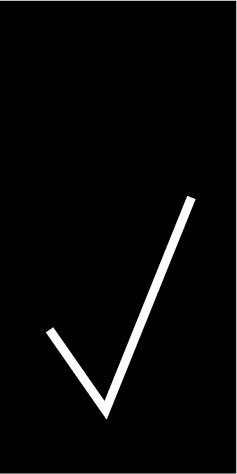 Orientér personalet for at skabe fælles forventninger til forløbet
Særligt fokus på samspil og relationer i egen pædagogisk praksis forud for den pædagogiske dag
Pædagogisk dag på ca. 4 timer med selvevaluering, oplæg, dialog og refleksion
Tilrettelæg en møde-række (fx stuemøder), der passer ind i en 8-10 ugers periode
Evaluér forløbet, og overvej, hvilke nye justeringer og tiltag der er behov for i praksis
Som introduktion kan I tale om den styrkede pædagogiske læreplan
For et fælles afsæt kan personalet læse Kort om Samspil og relationer (grundlæggende indblik) eller I dybden med Samspil og relationer (mere dybdegående viden)
I kan bruge Redskab til selvevaluering
Løbende opfølgning mhp. at styrke praksis, fx ift. de tre største udfordringer, I er kommet frem til
Overvej, om I skal igangsætte et forankrings-forløb, fx med afsæt i Redskab til forankringsproces
I kan bruge Dialogkort om Samspil og relationer
Som introduktion kan I se 5 min. Film om Samspil og relationer
Beslut, hvilke nye tiltag I vil igangsætte (indhente ny viden/ nye perspektiver på praksis)
I kan udfylde Skema til handling for at have en fælles plan for, hvordan I vil styrke praksis
Introduktion til leder eller tovholder
4
Inden I går i gang
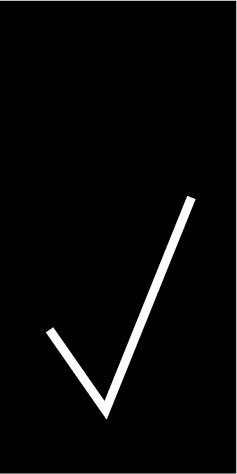 Begynd med at gøre jeres formål med at sætte fokus på samspil og relationer klart.
Overvej, hvilke særlige forhold, der gør sig gældende hos jer i dagtilbuddet eller i kommunen, og tag højde for det i forløbet ved at tilpasse forløbet med egne pointer og til den lokale kontekst.
Vurdér, hvad der tidsmæssigt er realistisk i forhold til tilrettelæggelse af forløbet og i forhold til hvor mange, der skal deltage i forløbet.
Invitér det pædagogiske personale til en orientering om det forløb, I skal i gang med, for at skabe fælles forventninger, og for at personalet kan have en særlig opmærksomhed på praksis med samspil og relationer op til det første møde.
Introduktion til leder eller tovholder
5
Din rolle som leder eller tovholder
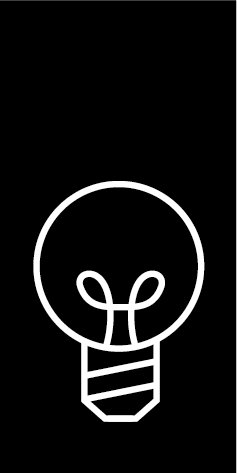 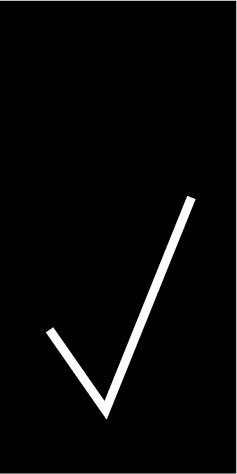 At orientere dig i materialerne forud for forløbet. 
At sikre, at der er den nødvendige tid og de nødvendige rammer til rådighed for et hensigtsmæssigt forløb. 
At tilrettelægge et forløb tilpasset de lokale forhold med et løbende fokus på jeres praksis med hensyn til samspil og relationer. Herunder at overveje, om Redskab til forankringsproces (se s. 8) kan være relevant i forhold til løbende at forankre det pædagogiske arbejde med samspil og relationer i jeres dagtilbud.
At guide personalet gennem forløbet med løbende opfølgning på de refleksioner og den nye viden, I får undervejs.
At sikre, at I får evalueret jeres forløb og får justeret jeres pædagogiske praksis ud fra den nye viden, I opnår.
Introduktion til leder eller tovholder
6
Den styrkede pædagogiske læreplan
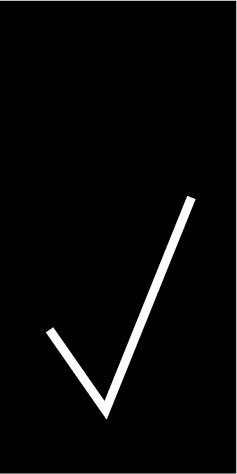 Ny hovedpublikation om den styrkede pædagogiske læreplan
Indeholder det fælles pædagogiske grundlag og de seks læreplanstemaer
Samler alle bestemmelser og bemærkninger om læreplanen fra den nye dagtilbudslov og bekendtgørelsen om de brede pædagogiske læringsmål og de seks læreplanstemaer
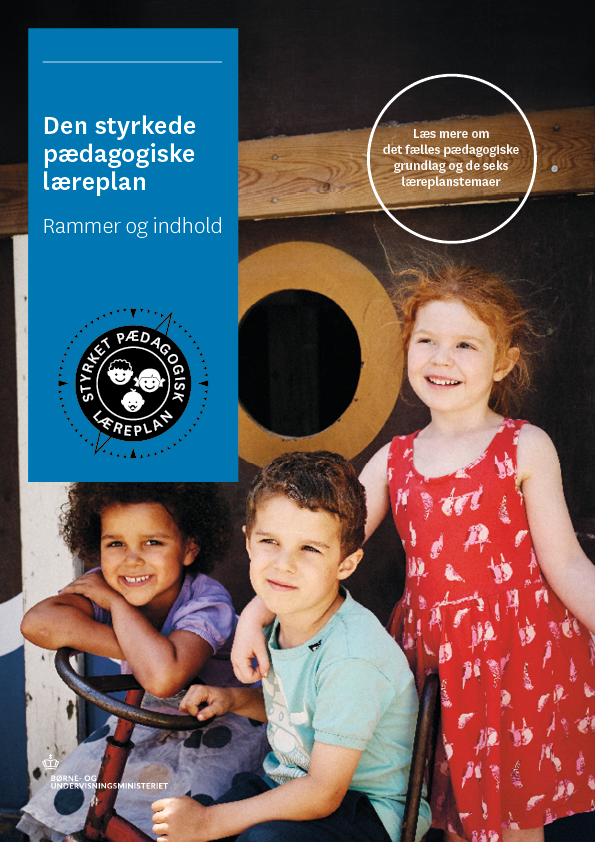 Introduktion til leder eller tovholder
7
To redskaber til selvevaluering og forankring
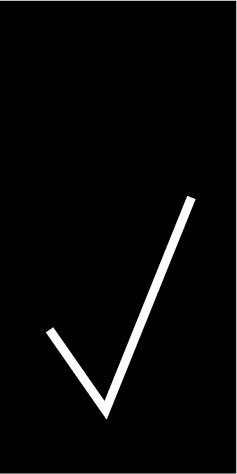 Redskab til selvevaluering (henvendt til leder og pædagogisk personale)
Giver mulighed for at reflektere over og vurdere centrale elementer i den styrkede pædagogiske læreplan i relation til jeres dagtilbud. 
Kan bruges som afsæt for arbejdet med temaet Samspil og relationer i det pædagogiske læringsmiljø. Den hjælper jer også til at konkretisere de næste skridt i jeres udviklingsproces i forhold til at realisere den styrkede pædagogiske læreplan.
Redskab til forankringsproces (henvendt til pædagogisk leder, områdeleder og forvaltningsniveau)
Giver jer fem bud på forankringsprocesser til at indhente og forankre nye perspektiver på en faglig udfordring med fokus på, at jeres pædagogiske praksis bliver udviklet i tråd med den styrkede pædagogiske læreplan. 
De fem processer er: 1) supervisionsforløb, 2) aktionslæring, 3) professionelt læringsnetværk, 4) besøgslæring og 5) kollegial observation.
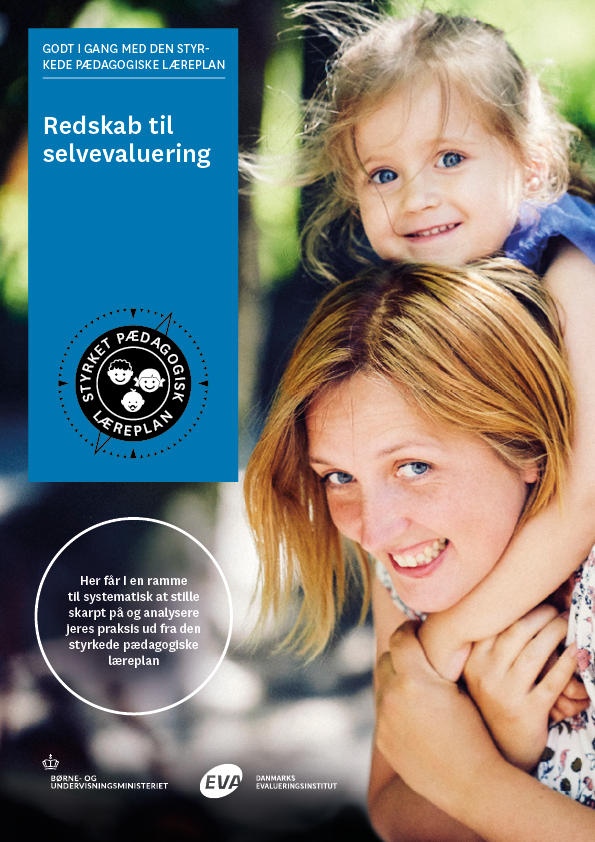 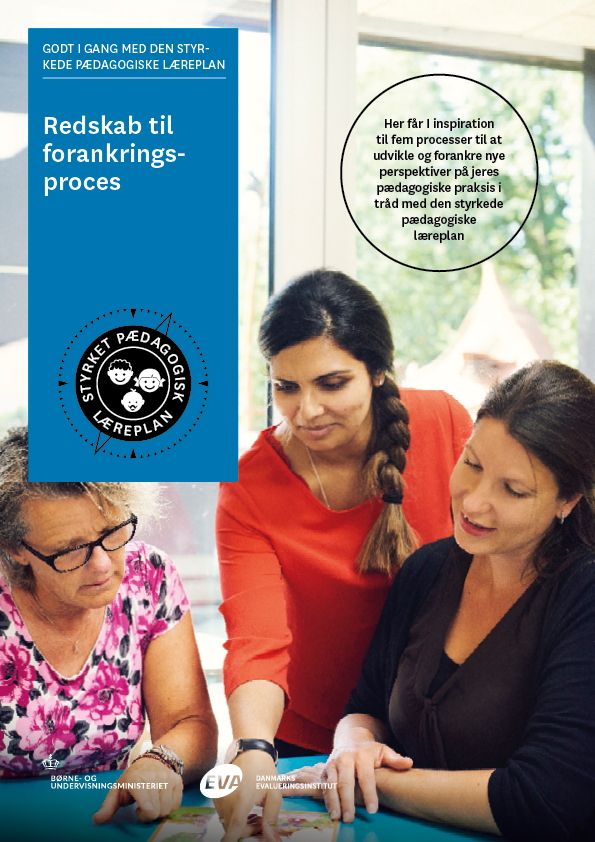 Introduktion til leder eller tovholder
8
Fokus på samspil og relationer
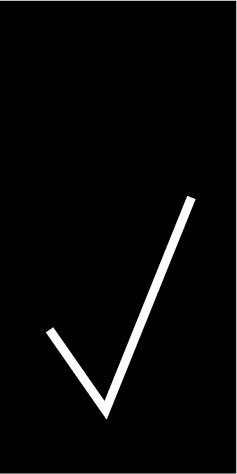 Der er udviklet en række materialer til at inspirere og understøtte arbejdet med samspil og relationer i dagtilbud. Du kan bruge materialerne enkeltvis eller i kombination.
Læs Kort om – og få et grundlæggende indblik i pointer fra forskning.
Læs I dybden med – og få dybdegående viden om pointer fra forskning. 
Se filmen – og få en hurtig fortælling om pointer fra forskning (filmen bygger på Kort om Samspil og relationer i det pædagogiske læringsmiljø).
Brug dialogkortene – og skab fælles refleksion i personalegruppen i relation til jeres egen praksis.
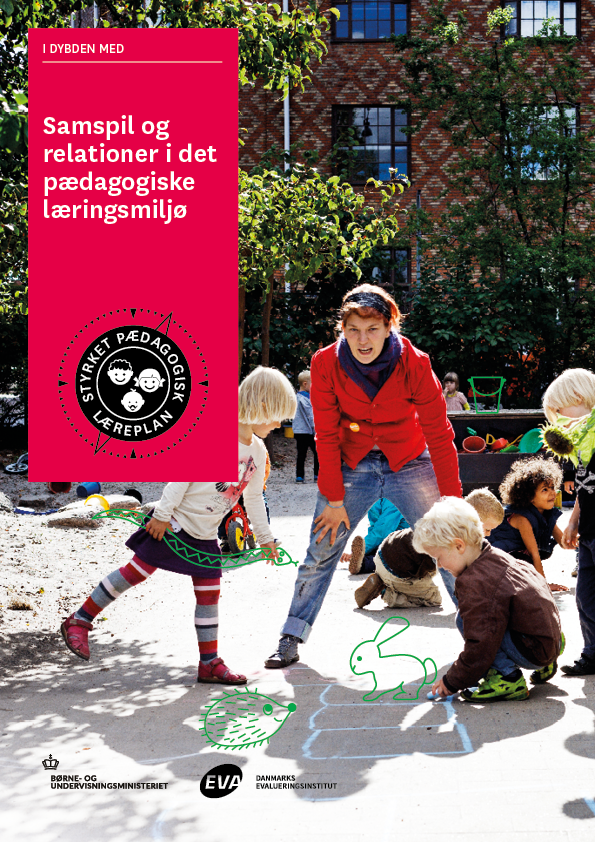 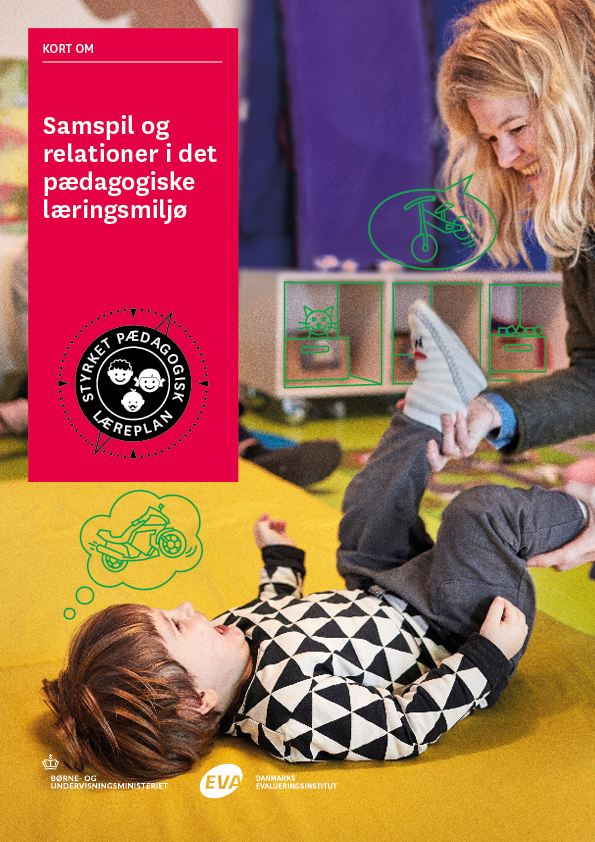 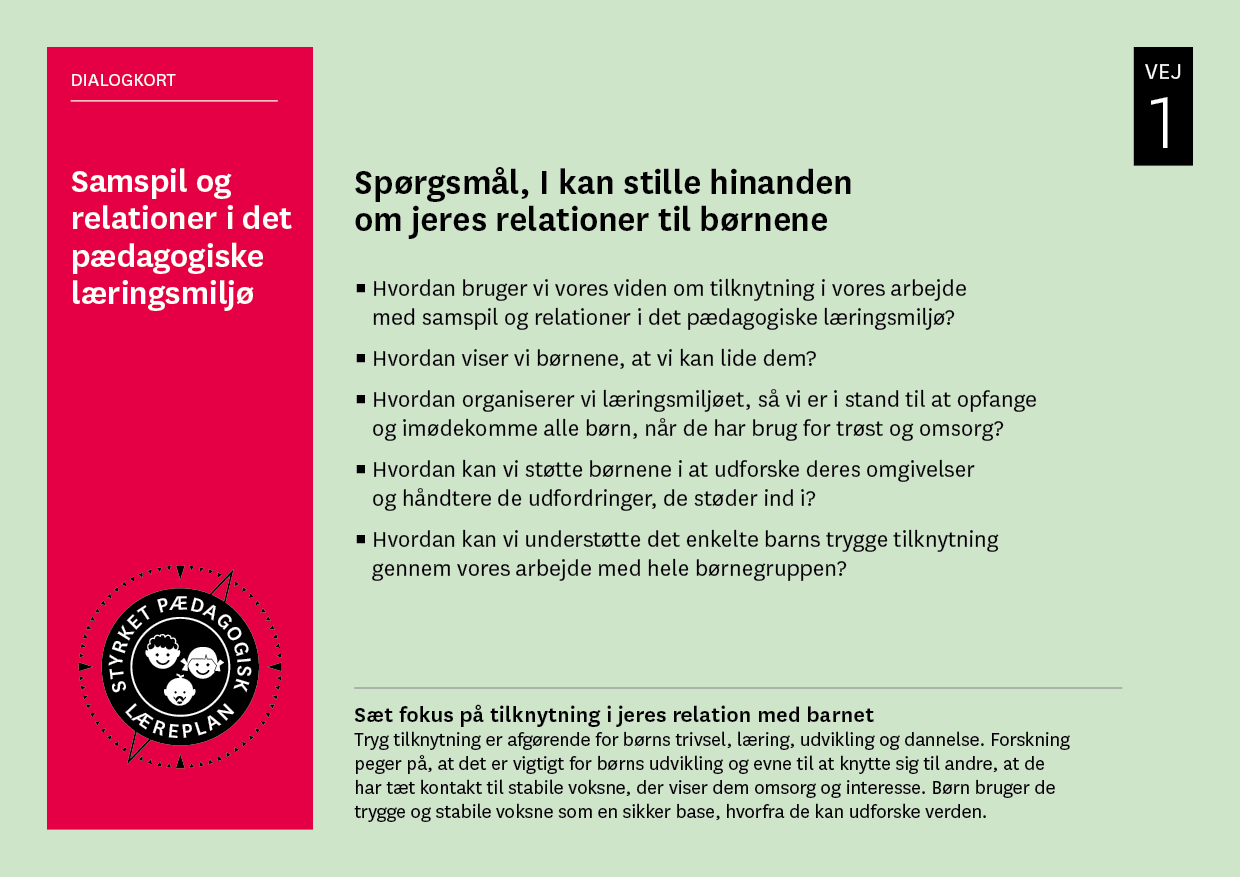 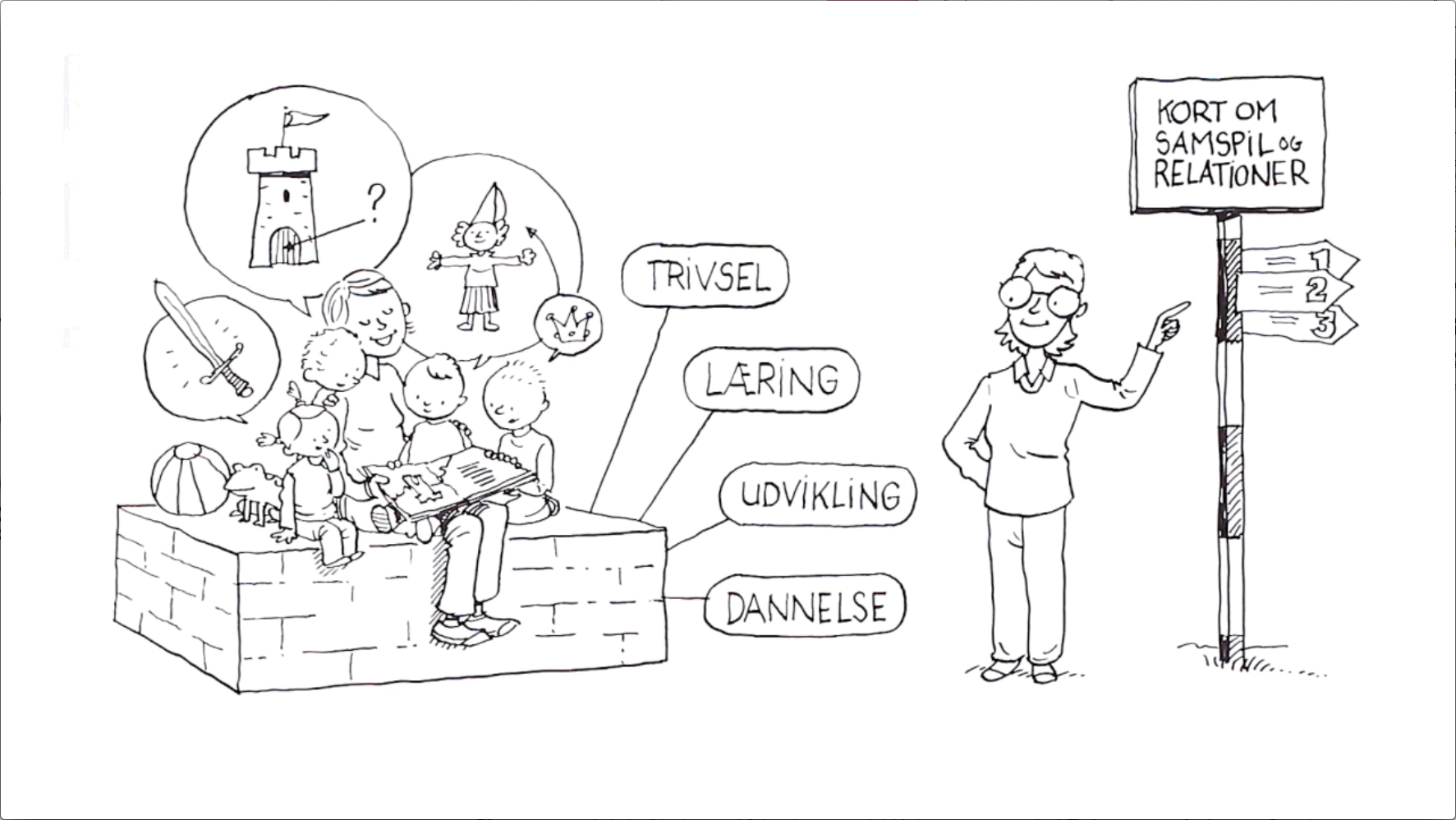 Introduktion til leder eller tovholder
9
Forløb om samspil og relationer i det pædagogiske læringsmiljø
OPLÆG TIL PÆDAGOGISK DAG
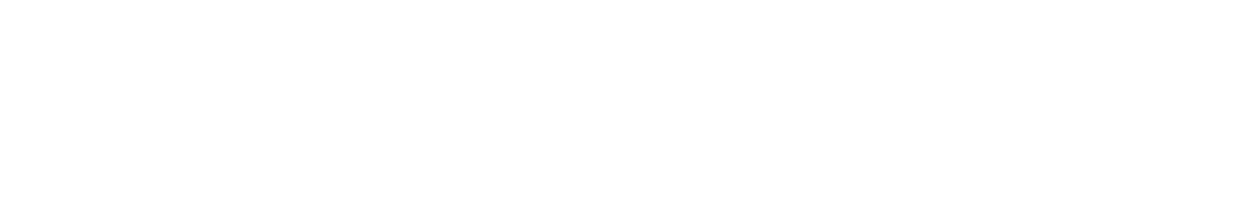 Dagsorden til pædagogisk dag
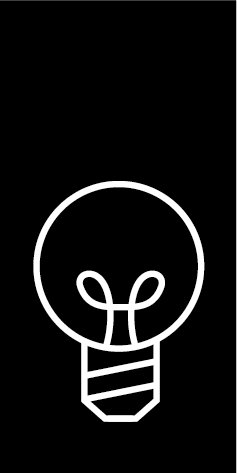 Den styrkede pædagogiske læreplan – indhold og ambitioner
Formål – hvorfor samspil og relationer, og hvad bliver vi klogere på?
Selvevaluering om samspil og relationer (trin 1-2)
Oplæg om samspil og relationer
Dialog og refleksion (dialogkort, vej 1-3)
Beslutning om konkrete handlinger (trin 3)
Samspil og relationer i det pædagogiske læringsmiljø
11
Den styrkede pædagogiske læreplan
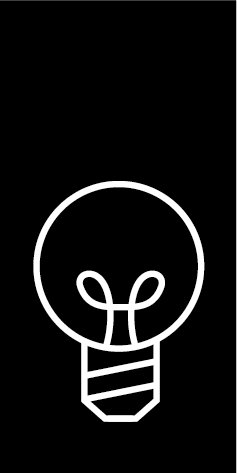 Ambitioner
Vi skal realisere den styrkede pædagogiske læreplan. 
Vi skal arbejde vedvarende med at styrke vores pædagogiske læringsmiljø.
Vi skal sikre, at alle børn trives, lærer, udvikler sig og dannes.
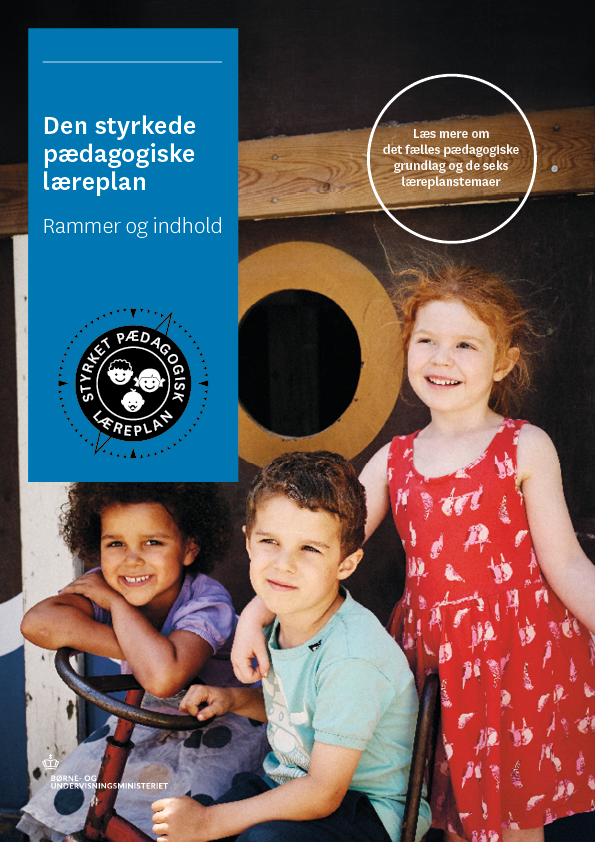 Samspil og relationer i det pædagogiske læringsmiljø
12
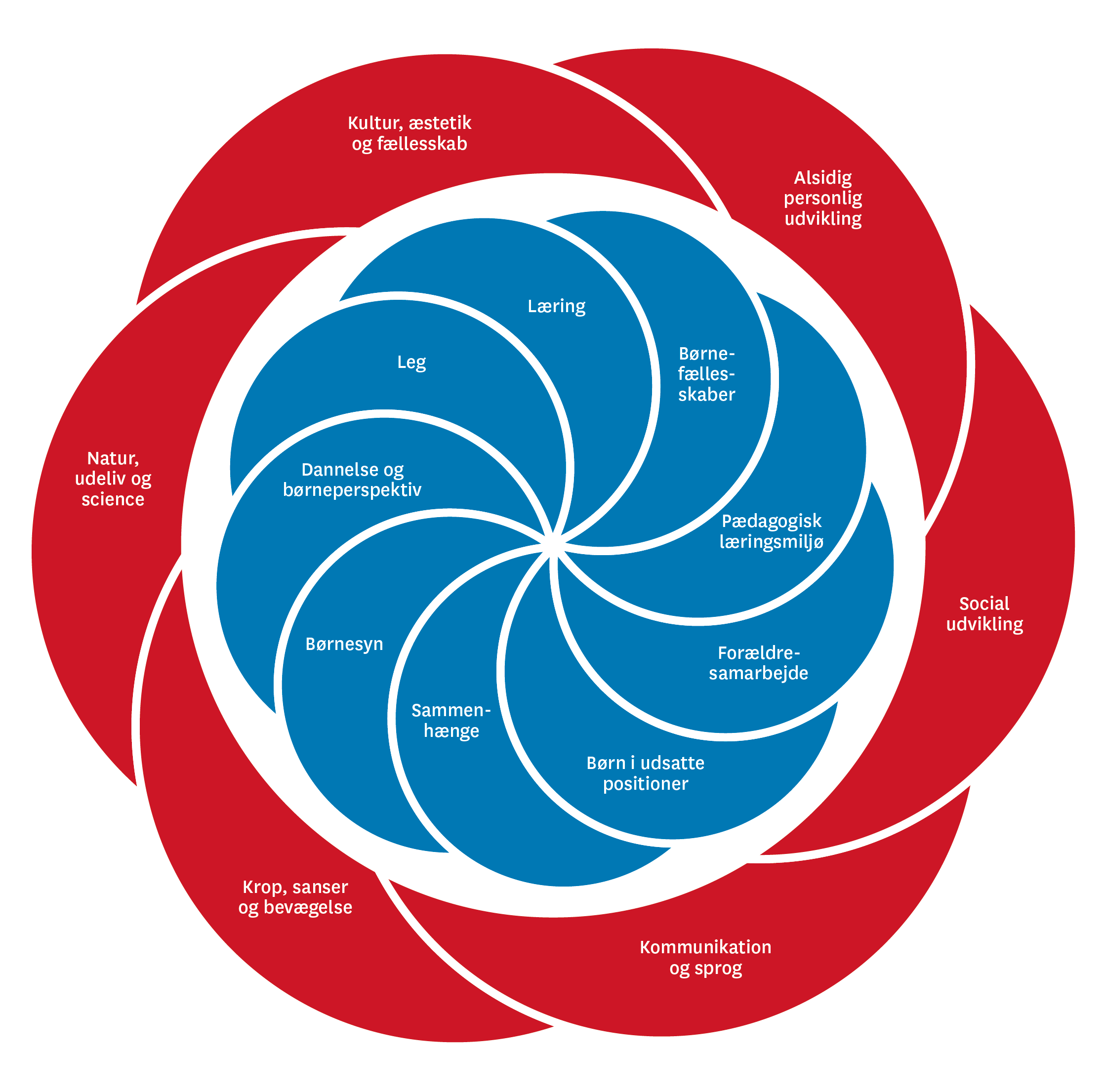 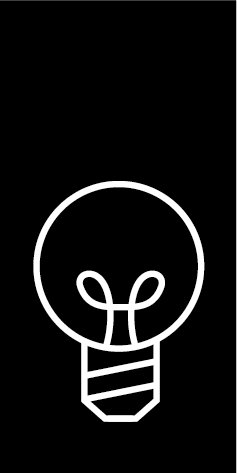 Indhold 
Det fælles pædagogiske grundlag 
De seks læreplanstemaer
Brede pædagogiske læringsmål
Samspil og relationer i det pædagogiske læringsmiljø
13
Hvad er formålet?
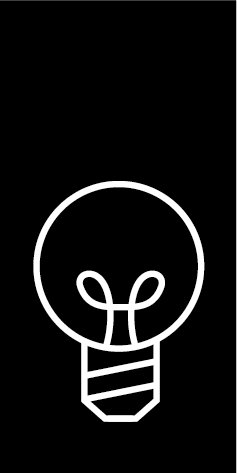 Samspil og relationer af høj kvalitet er afgørende for at kunne give børnene de bedste betingelser for trivsel, læring, udvikling og dannelse.
Selvevaluering giver os svar på, hvilke dele af vores praksis vi skal udvikle og styrke.
Dialogkort giver afsæt for drøftelser og refleksioner i fællesskab.
De næste skridt hjælper os til at lægge en fælles plan for en længerevarende proces.
Samspil og relationer i det pædagogiske læringsmiljø
14
Hvad ved vi, når vi er færdige i dag?
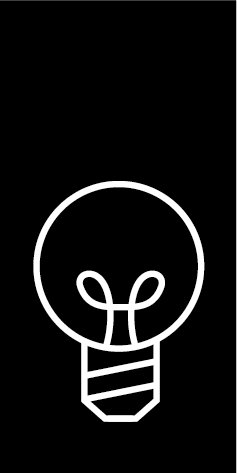 Vi er blevet klogere på samspil og relationer – ved at høre mere om samspil og relationer i filmen og oplægget.
Vi er blevet klogere på vores egen praksis med samspil og relationer– ved at have drøftet og reflekteret ud fra selvevalueringen og dialogkortene.
Vi ved, hvad vores næste skridt er, så vi kan arbejde med at udvikle vores praksis med samspil og relationer– ved at have gennemført selvevalueringen og besluttet vores næste skridt.
Samspil og relationer i det pædagogiske læringsmiljø
15
Redskab til selvevaluering
Ved at arbejde med selvevaluering kan vi: 
Drøfte, finde fælles forståelser og analysere os frem til, hvilke dele af vores pædagogiske praksis der skal styrkes, så den bliver i tråd med den styrkede pædagogiske læreplan.
Få konkretiseret de næste skridt, så vores dialog fører til en justeret pædagogisk praksis.
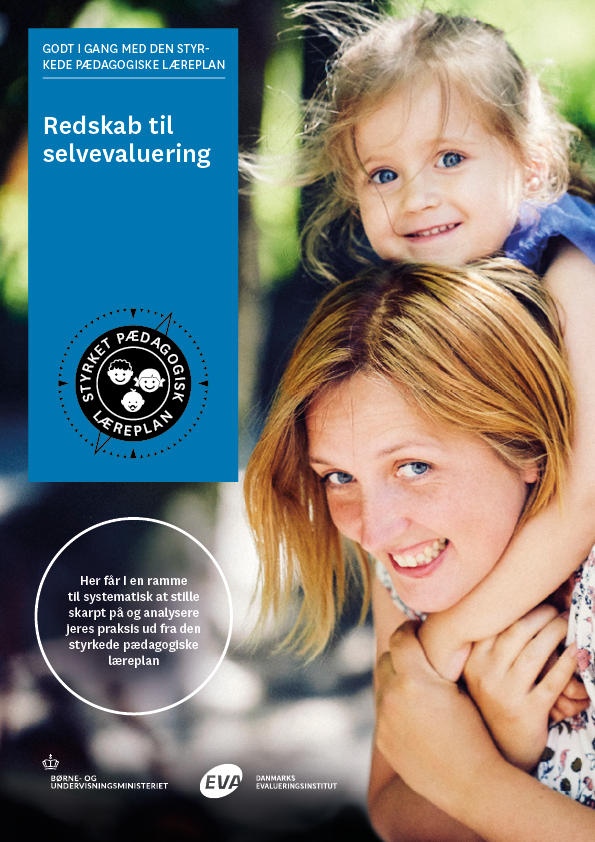 Samspil og relationer i det pædagogiske læringsmiljø
16
Selvevaluering, trin 1-2
REFLEKTÉR 
Vi gennemgår og drøfter refleksions-spørgsmålene. 
Vi skal tage udgangspunkt i vores daglige praksis og konkrete eksempler. 

VURDÉR 
Vi skal diskutere spørgsmålet med udgangspunkt i den seneste måned.
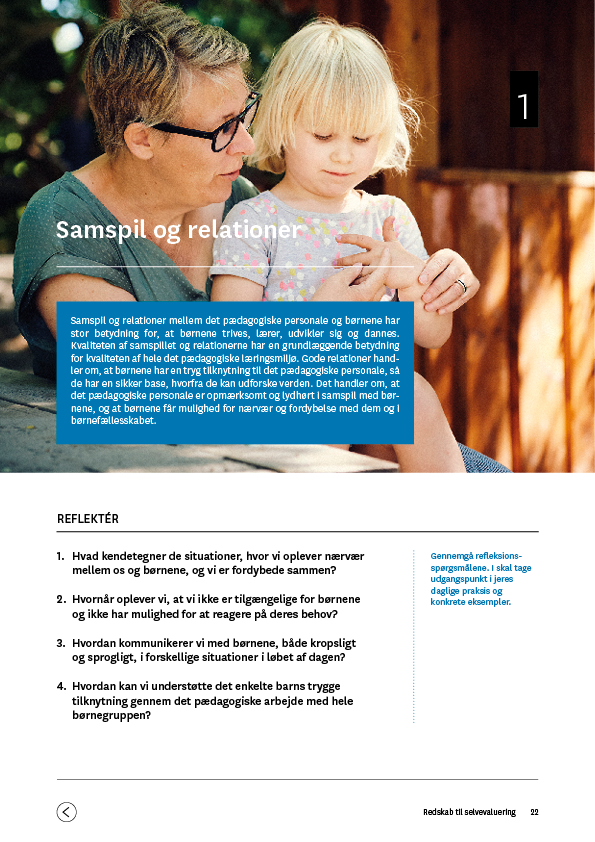 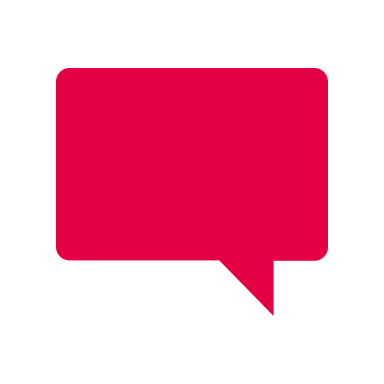 Vi fortsætter med trin 3 efter at have arbejdet mere med samspil og relationer
Samspil og relationer i det pædagogiske læringsmiljø
17
Oplæg om samspil og relationer
Forskningen om samspil og relationer peger på, at: 
Samspil og relationer er afgørende for børns sociale og især kognitive udvikling.
Børnenes udbytte af pædagogiske indsatser er større, når der er etableret gode relationer mellem børn og voksne.
Relationer af høj kvalitet er udgangspunktet for det gode samspil og de gode interaktioner mellem børn og voksne.
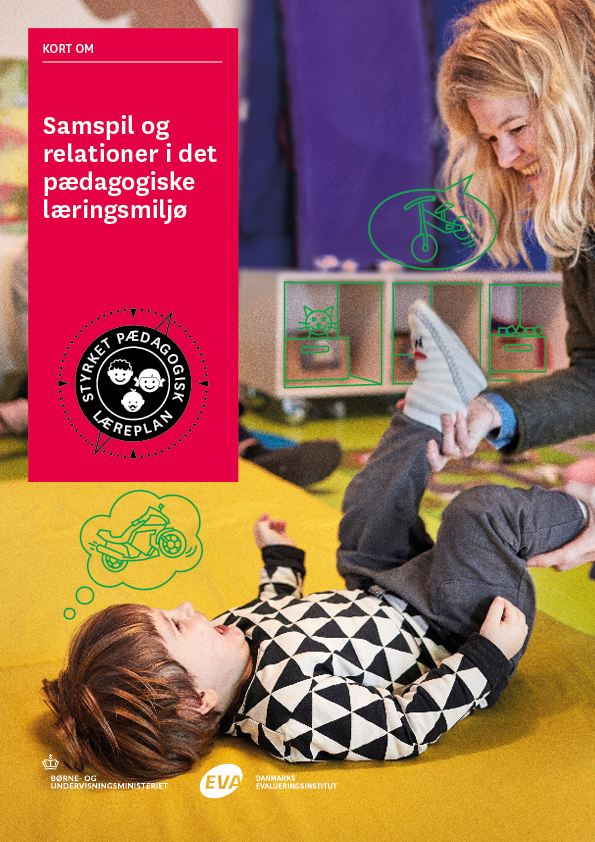 Samspil og relationer i det pædagogiske læringsmiljø
18
Tryg tilknytning i relationerne
VEJ
1
Tryg tilknytning i dagtilbuddet er en særlig vigtig tilknytning for de små børn.
Den trygge voksne er basen, hvorfra børnene udforsker verden.
Når den voksne er sensitiv over for hele børnegruppen, har det betydning for det enkelte barn.
Det har en stor betydning for børnene, at de voksne viser oprigtighed og interesse.
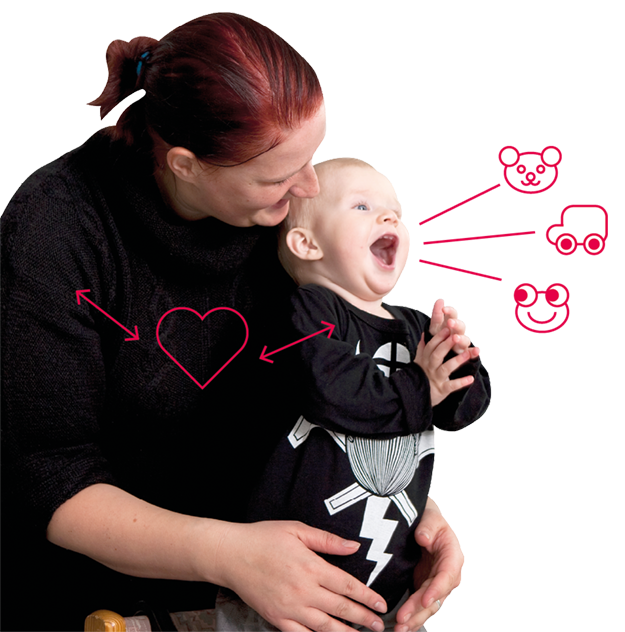 Samspil og relationer i det pædagogiske læringsmiljø
19
Samspil som redskab for læring og udvikling
Relationer og samspil er udgangspunktet for læring.
Det er afgørende vigtigt, at børnene er aktive sociale deltagere sammen med de voksne.
Det er afgørende vigtigt, at børn og voksne er fælles om at løse en udfordring eller tænker sammen.
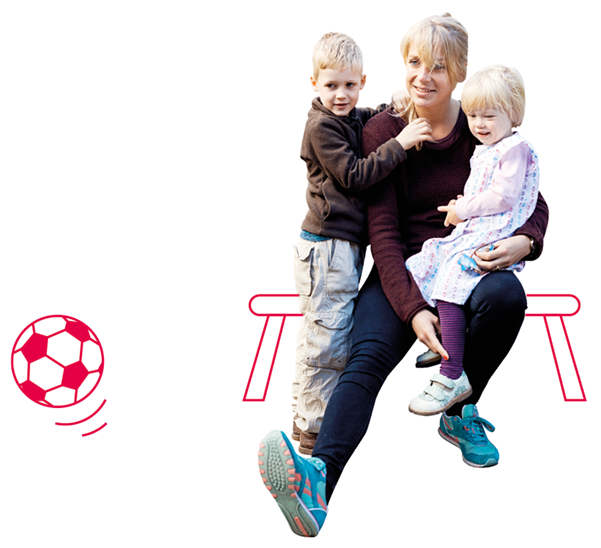 Samspil og relationer i det pædagogiske læringsmiljø
20
Kommunikation virker bedst, når:
Verbal og nonverbal kommunikation bliver brugt samtidigt.
Der stilles åbne spørgsmål, såsom ”hvad tror du, der sker, hvis…?”.
Den voksne er opmærksom på børnenes ansigtsudtryk og kropssprog.
Den voksne er opmærksom på at gentage børnenes tale og spørge ind til det, børnene fortæller og er optaget af.
Der er plads til børnenes tale og ideer.
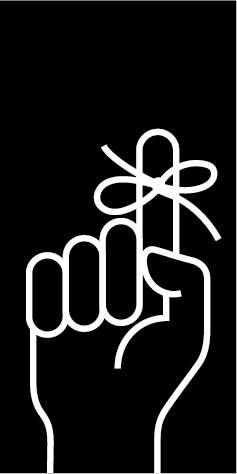 At arbejde med kommunikation med børn kræver opmærksomhed og kompetence
Samspil og relationer i det pædagogiske læringsmiljø
21
Børns deltagelse og medbestemmelse
VEJ
Medbestemmelse fremmer deltagelse i pædagogiske aktiviteter.
Det er afgørende at arbejde med inddragelse og medbestemmelse.
Det er afgørende at lære børnene at samarbejde.
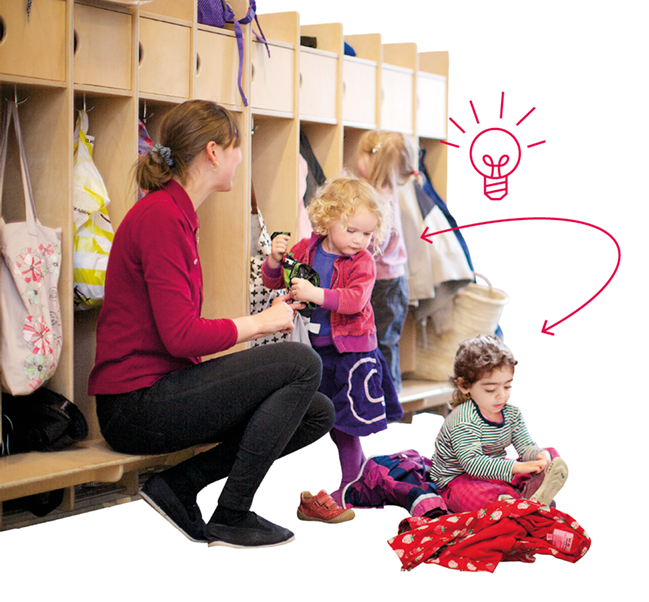 Samspil og relationer i det pædagogiske læringsmiljø
22
Film om samspil og relationer i det pædagogiske læringsmiljø
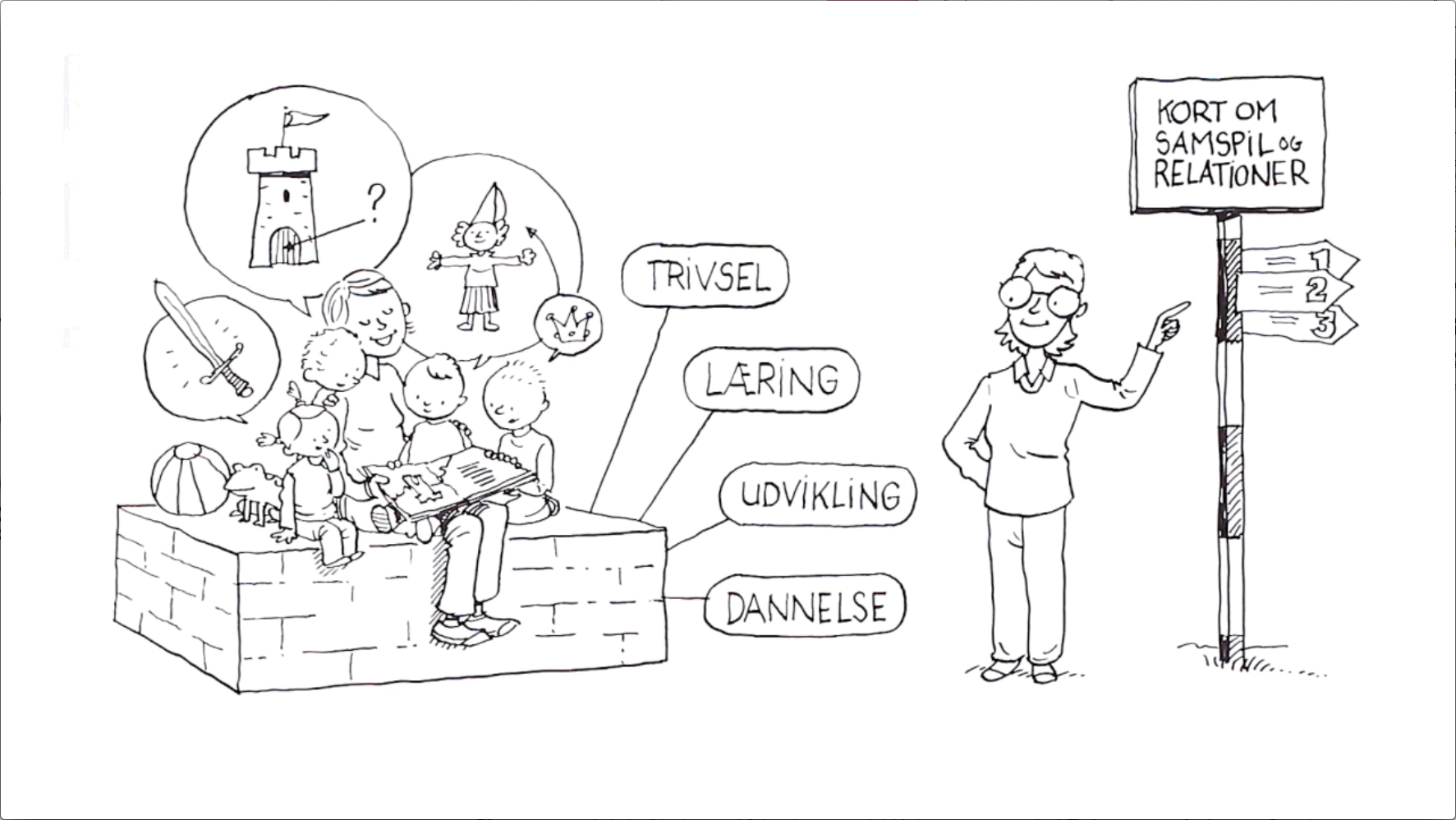 Samspil og relationer i det pædagogiske læringsmiljø
23
[Speaker Notes: Klik på play-ikonet, og du bliver ført videre til YouTube, hvor filmen skal ses.]
Faglig drøftelse ud fra tre dialogkort
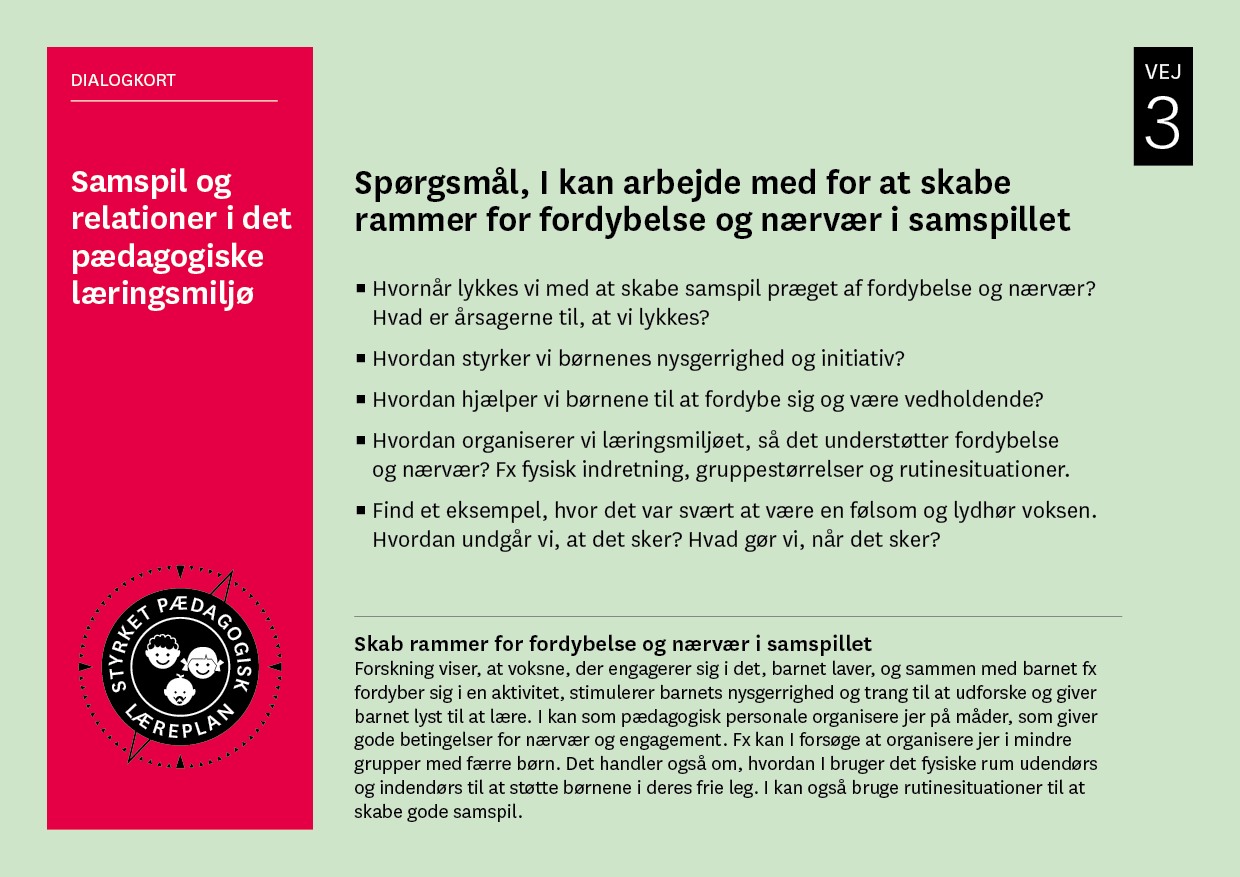 Drøft refleksionsspørgsmålene på det første dialogkort (vej 1) i grupper à 3-5 personer.
Notér jeres refleksioner.
Afslut med at dele to refleksioner med de andre grupper.
Fortsæt med de næste dialogkort (vej 2 og vej 3).
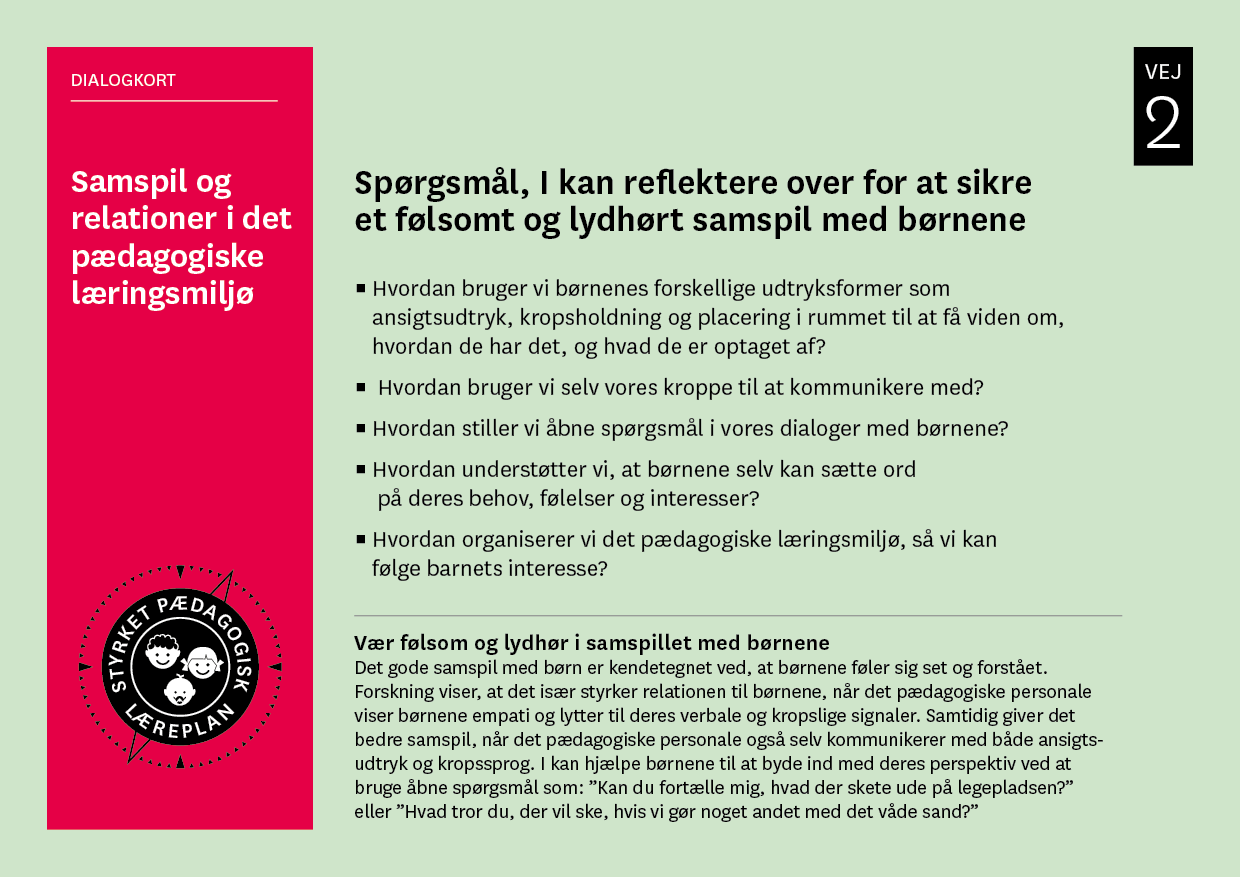 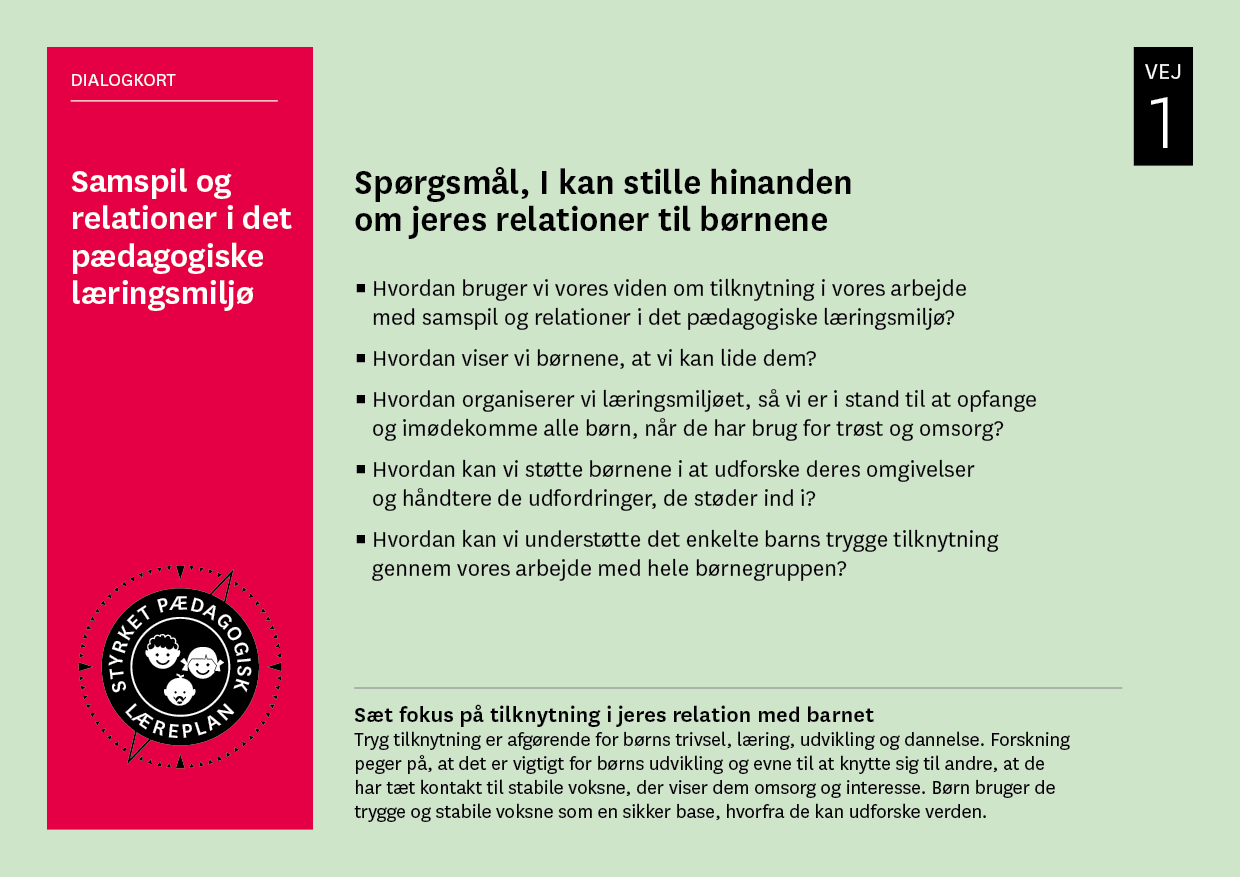 Samspil og relationer i det pædagogiske læringsmiljø
24
Selvevaluering, trin 3
BESLUT 
Vi skal nu drøfte og tage stilling til de fire tiltag i cirklen og beslutte vores næste skridt.
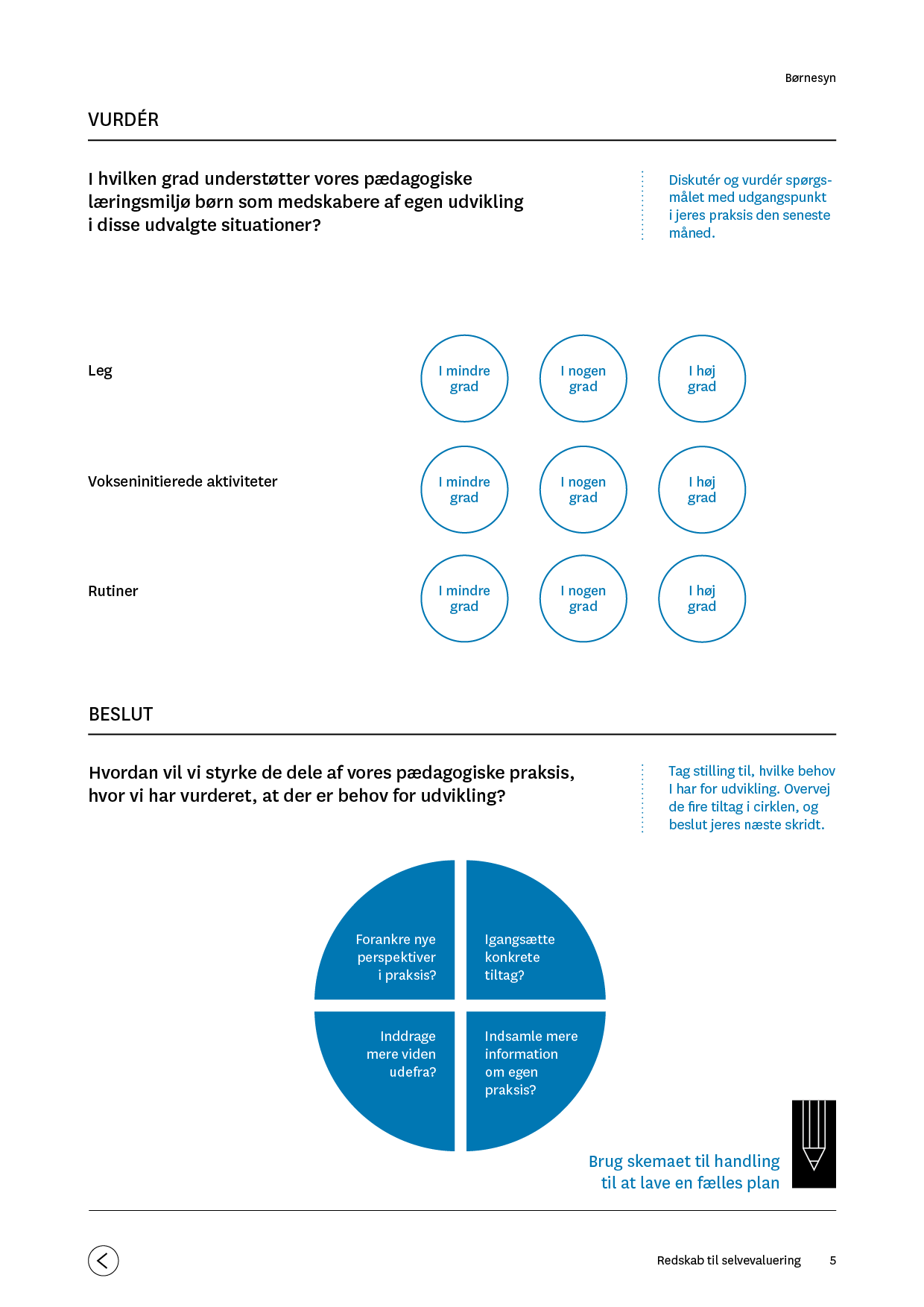 Samspil og relationer i det pædagogiske læringsmiljø
25
Skema til handling
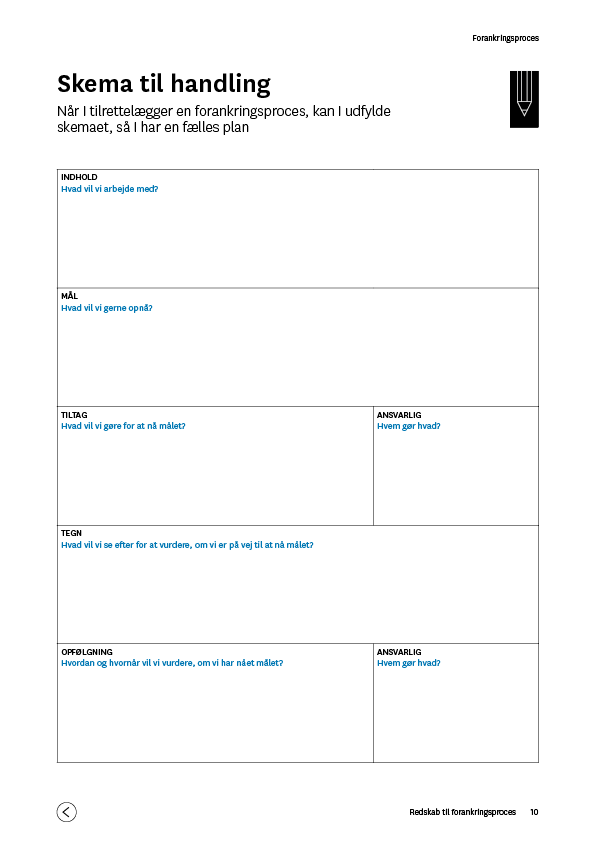 BLIV KONKRETE
Når vi har besluttet vores næste skridt, kan vi udfylde skemaet, så vi har en fælles plan for det videre arbejde med at styrke praksis.

OVERVEJ ET LÆNGEREVARENDE FORLØB
Som en del af vores videre handling kan vi overveje, om vi vil sætte en længerevarende forankringsproces i gang. Formålet er at indhente og forankre nye perspektiver på en af de faglige udfordringer, som vi har fået blik for i løbet af i dag.
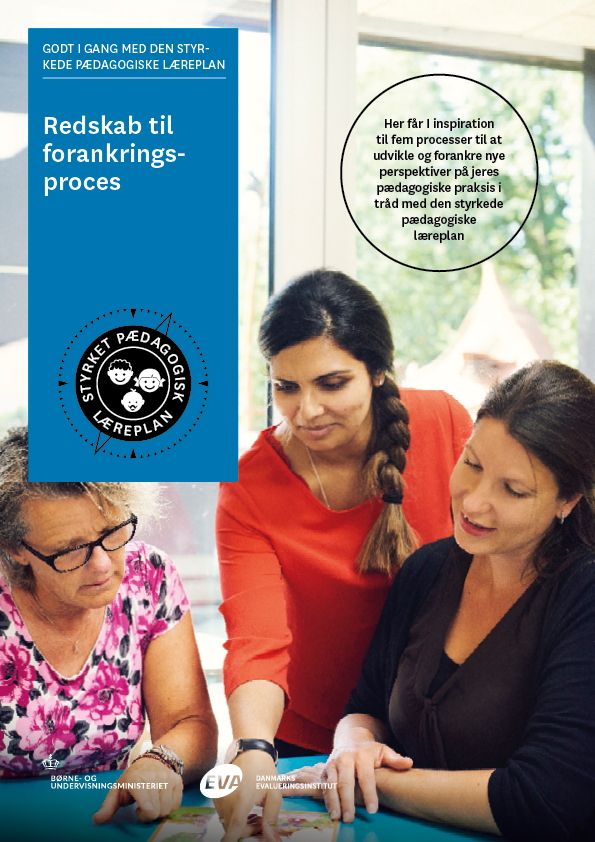 Samspil og relationer i det pædagogiske læringsmiljø
26
Opsamling og afrunding
Hvilke nye indsigter har vi fået om samspil og relationer? 
Hvilke nye perspektiver har vi fået på vores egen praksis? 
Hvilke aftaler har vi om, hvordan vi arbejder med samspil og relationer fremover?
Samspil og relationer i det pædagogiske læringsmiljø
27